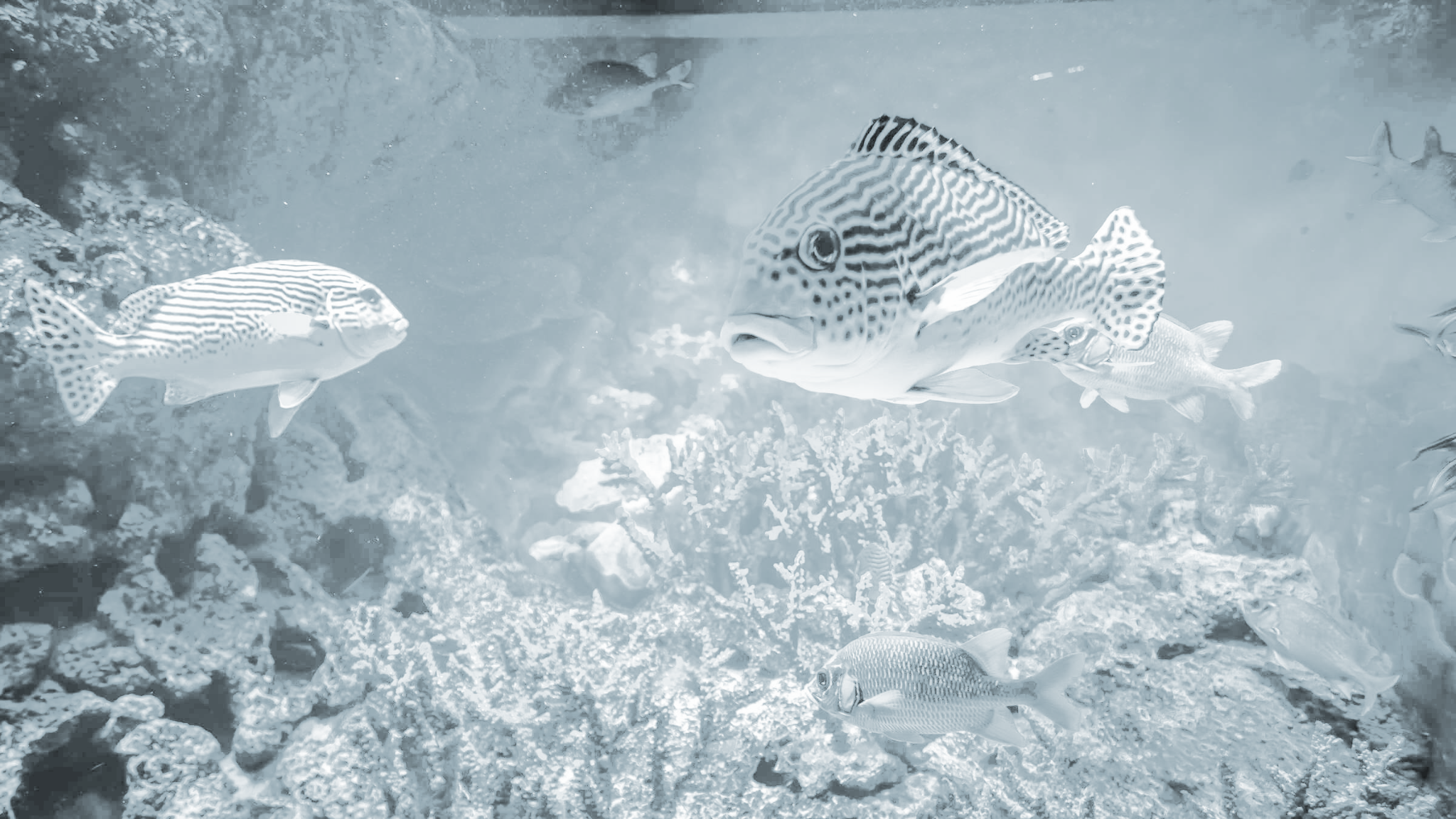 Aquarium Management
Mobile and Pervasive Computing Systems2021/22 · Prof. Vítor Duarte
Alexandre Correia (53298)Hugo Rodrigues (53309)
[Speaker Notes: Hugo]
Problem
&
Goal
‹#›
[Speaker Notes: Hugo]
Problem
Goal
Different fish require different living conditions

People need to measure these conditions very often
Avoid the constant manual measurements

Users can access the temperature and PH levels of through the mobile app

Users can access and control the brightness of the aquarium through the mobile app
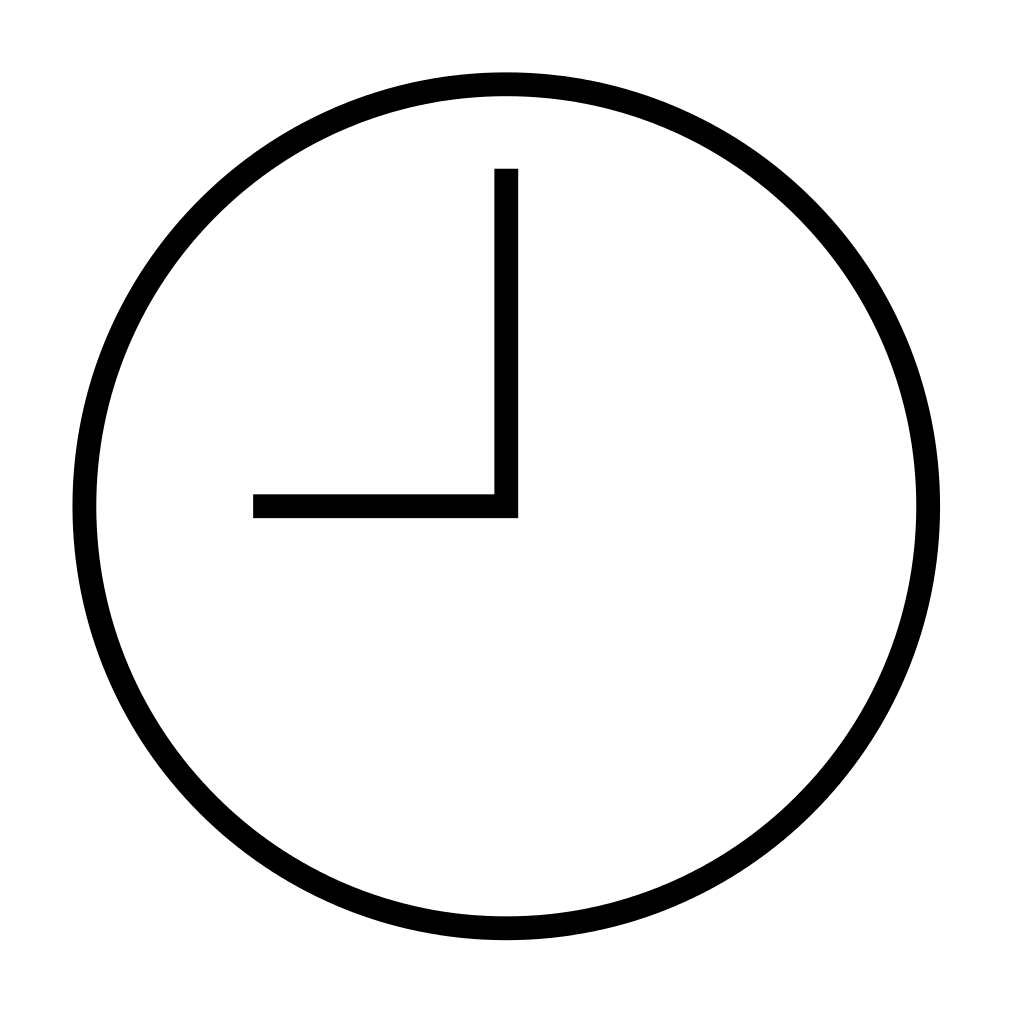 ‹#›
[Speaker Notes: Hugo]
Proposal
‹#›
[Speaker Notes: Alexandre]
ArchitectureProposal
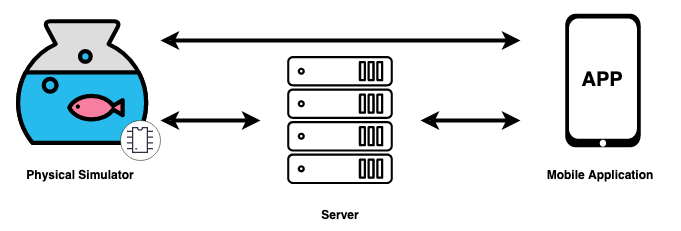 ‹#›
[Speaker Notes: Alexandre]
ArchitectureProposal
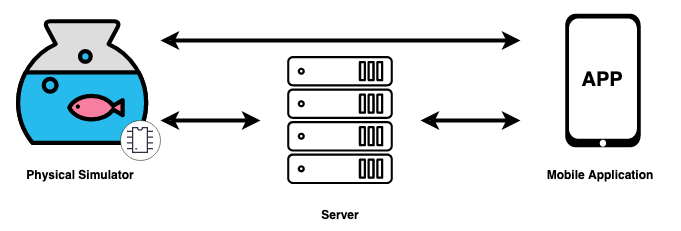 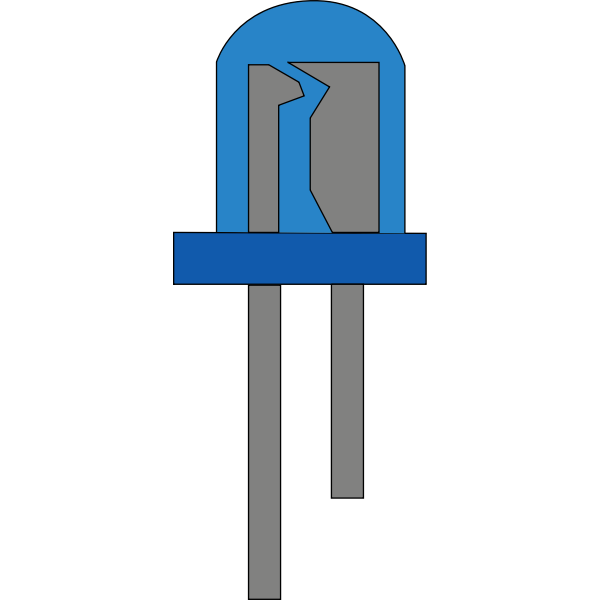 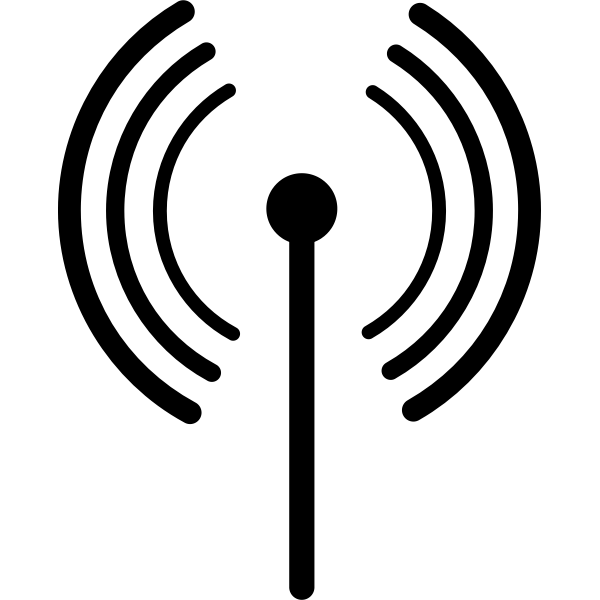 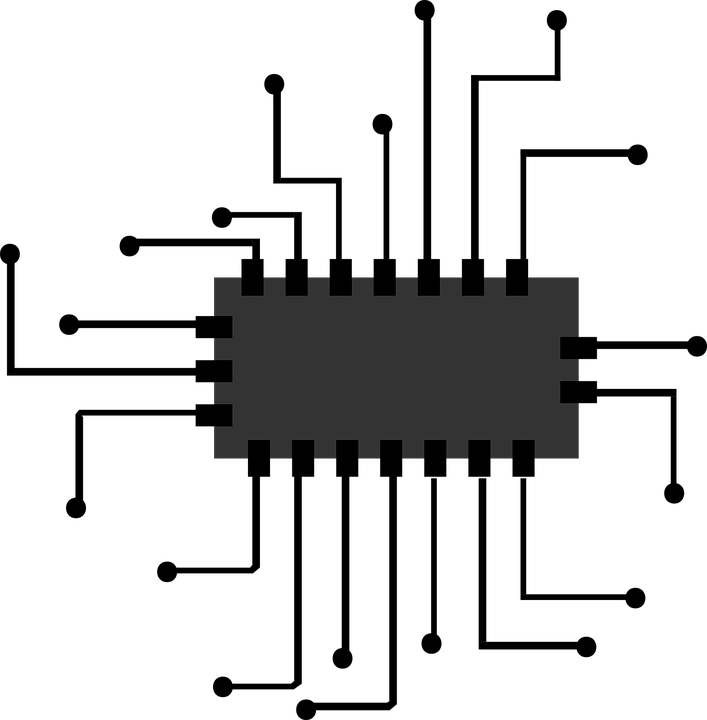 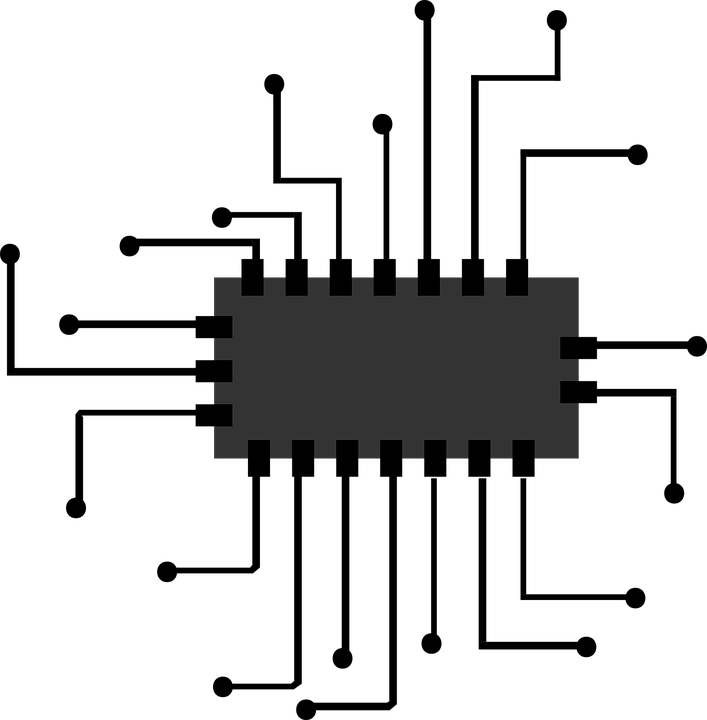 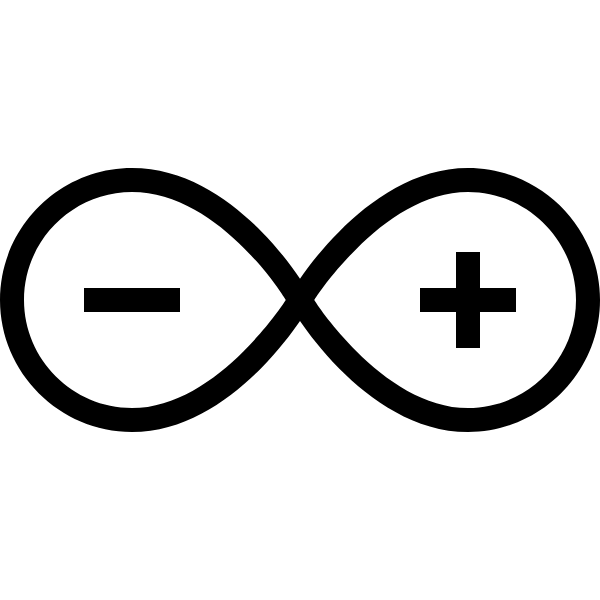 ‹#›
[Speaker Notes: Alexandre]
ArchitectureProposal
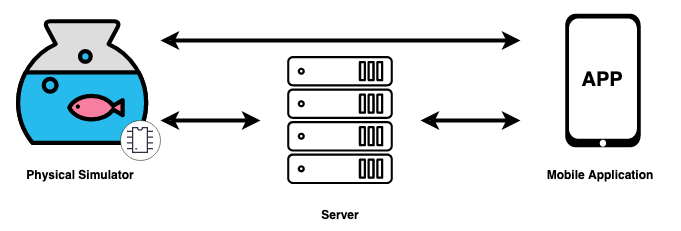 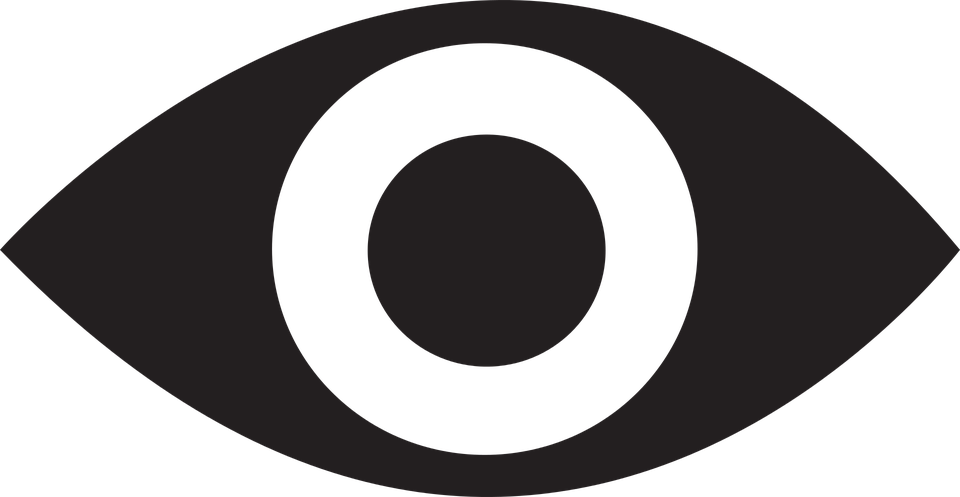 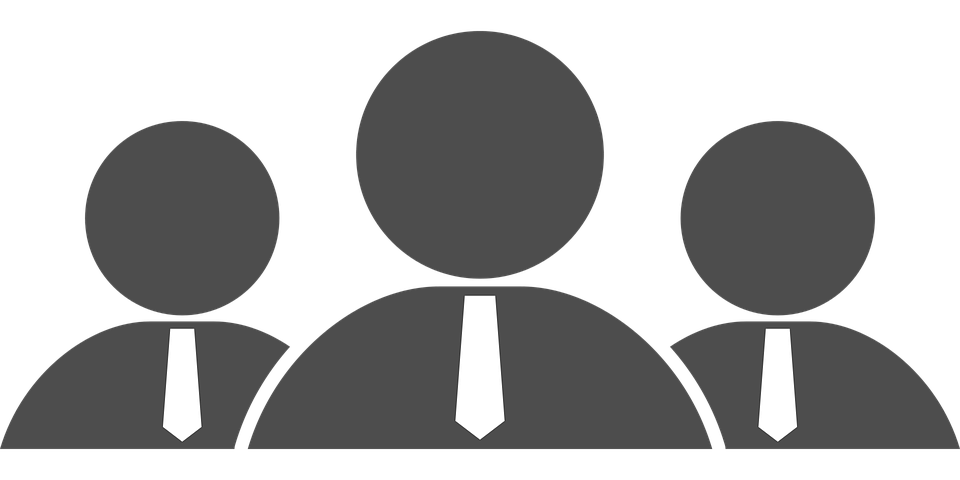 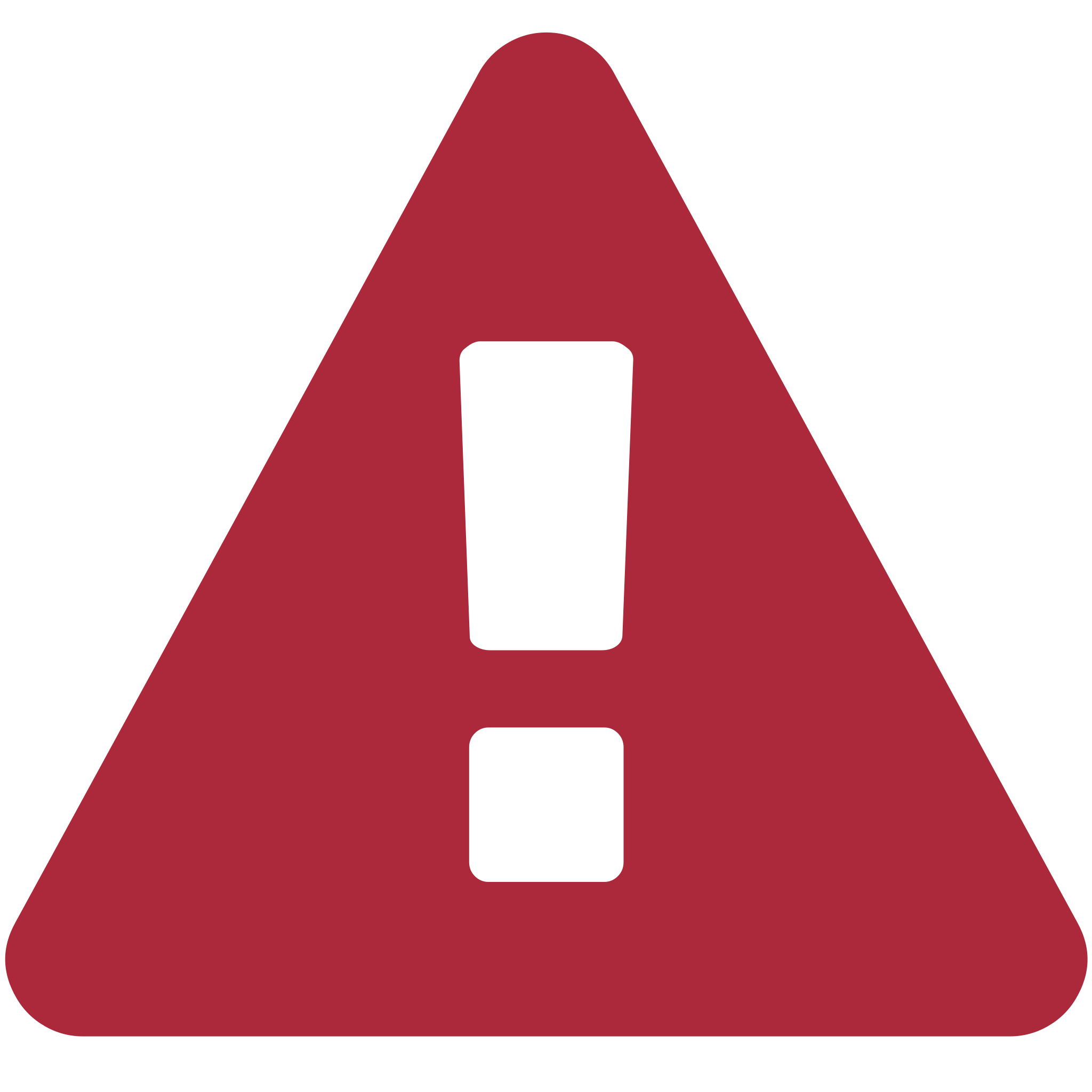 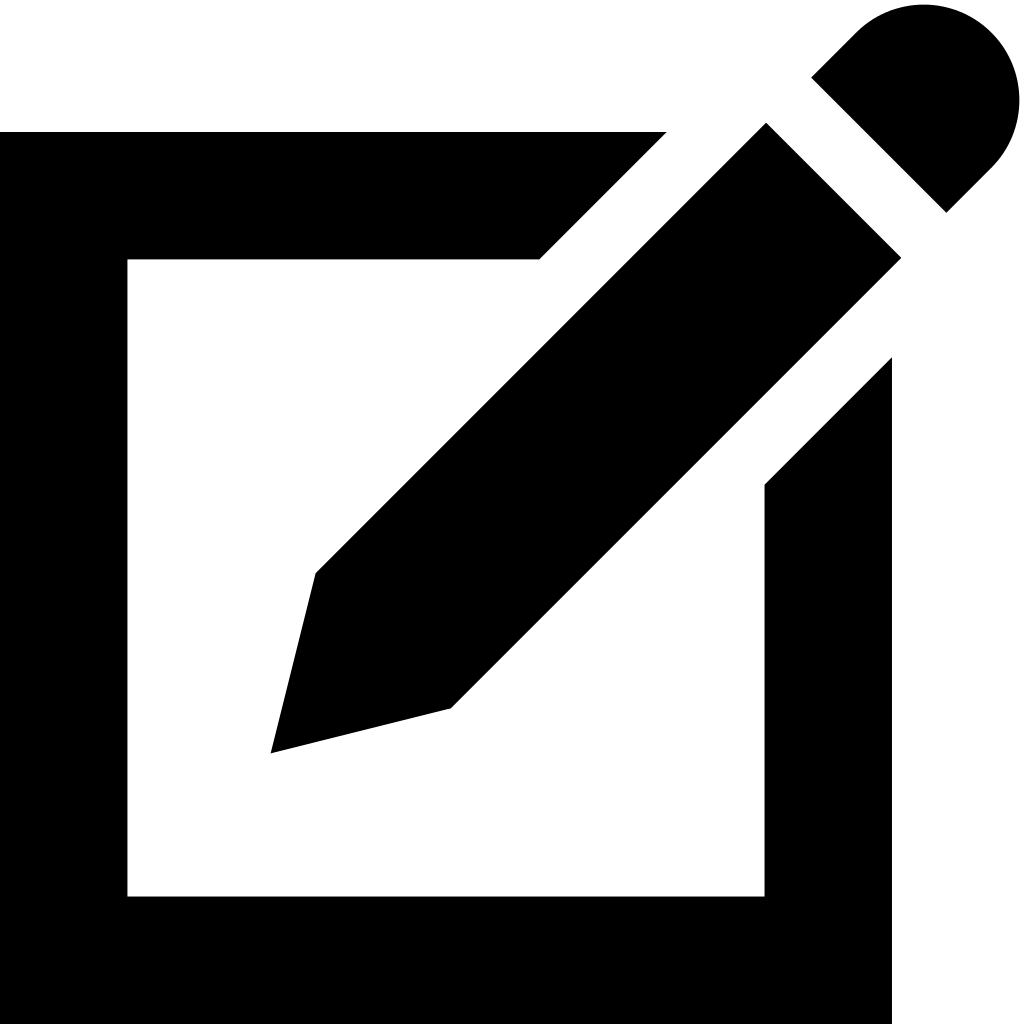 ‹#›
[Speaker Notes: Alexandre]
ArchitectureProposal
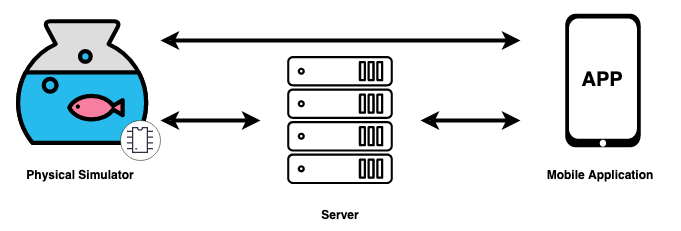 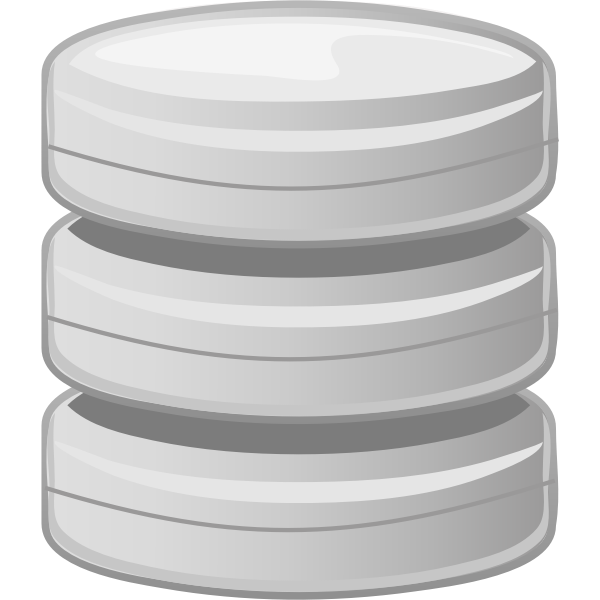 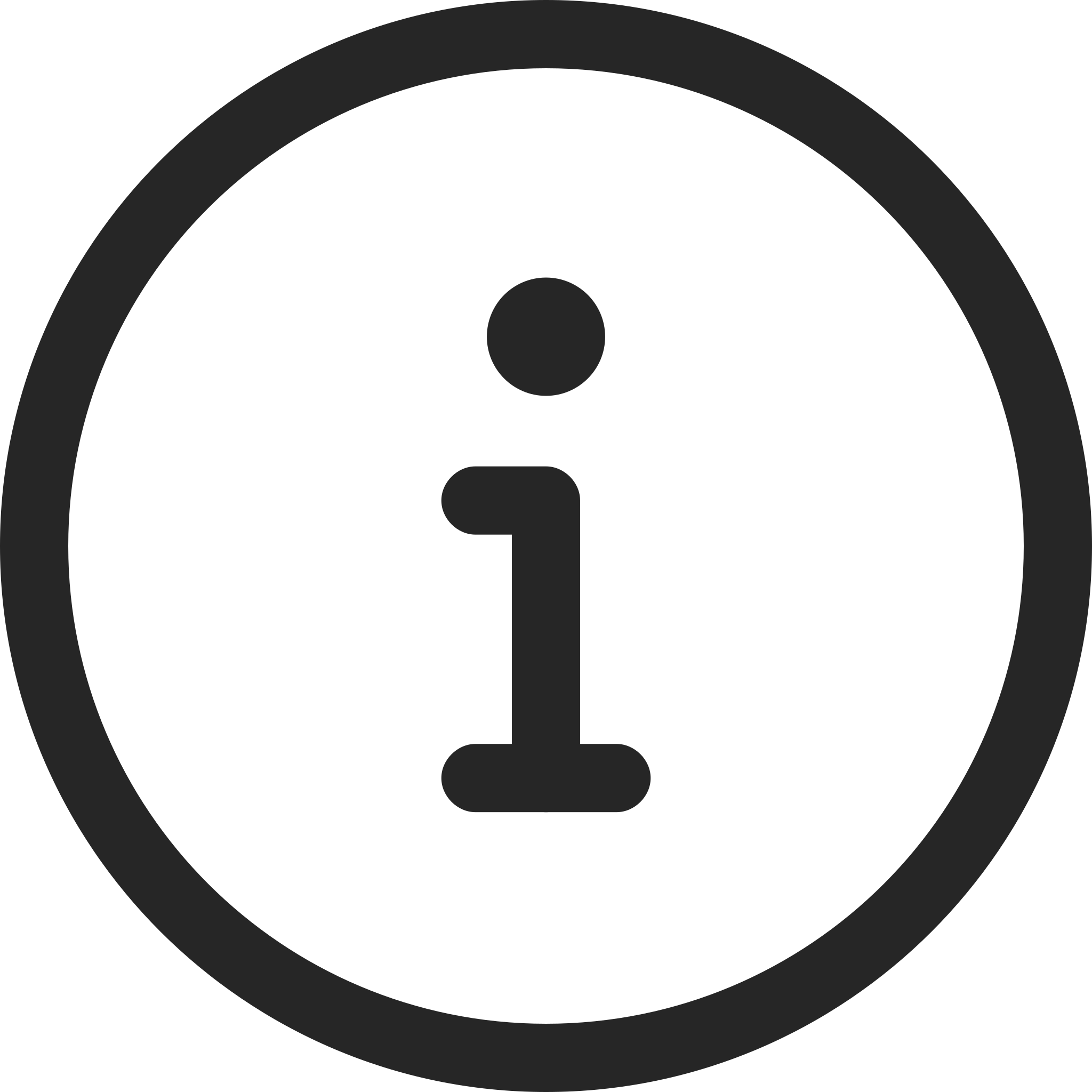 ‹#›
[Speaker Notes: Alexandre]
ArchitectureProposal
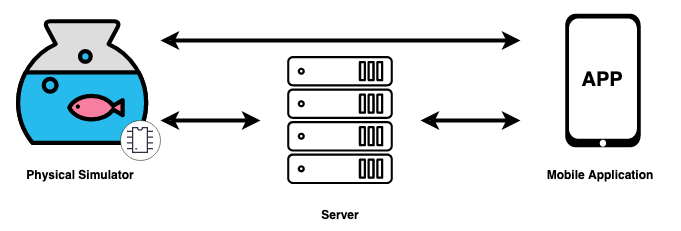 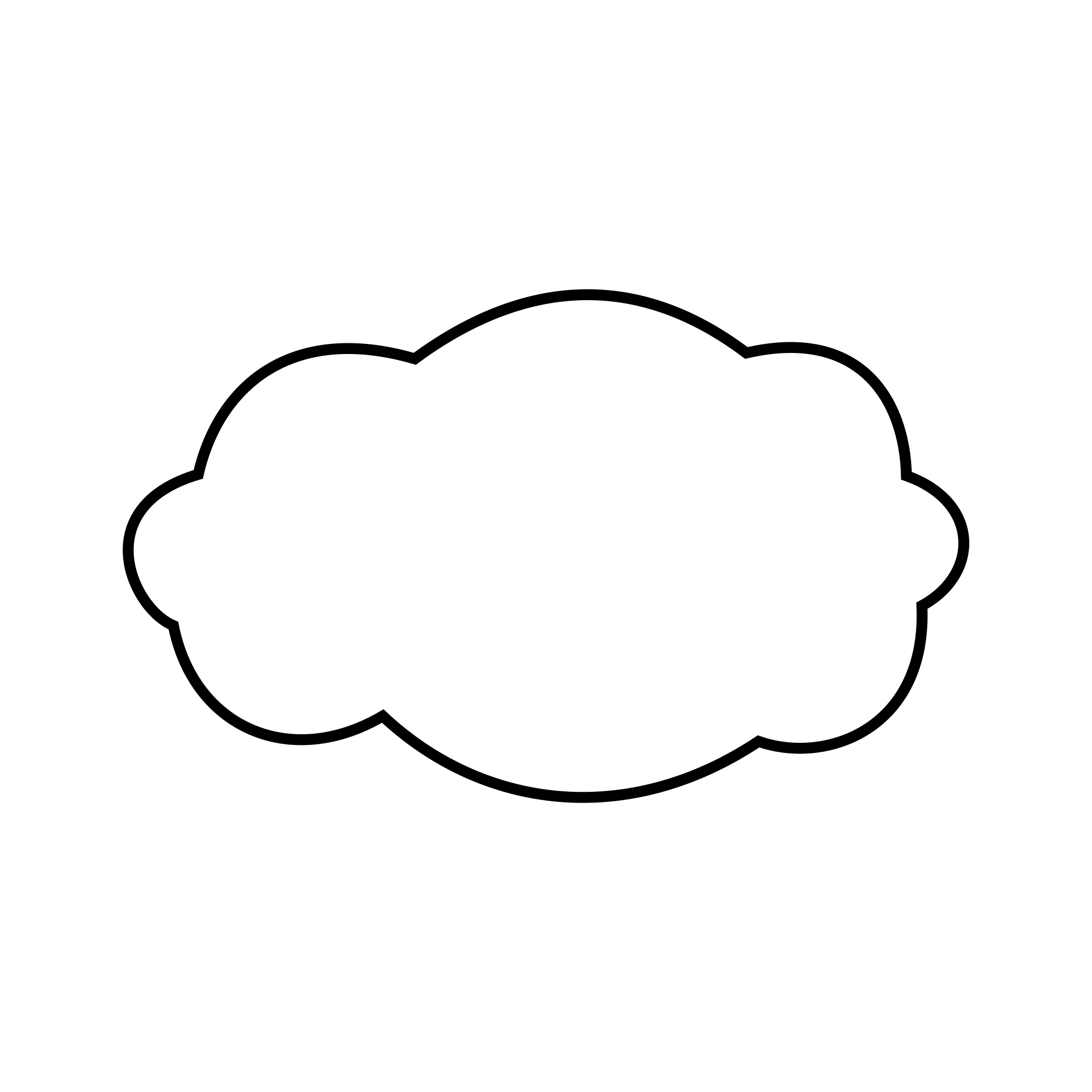 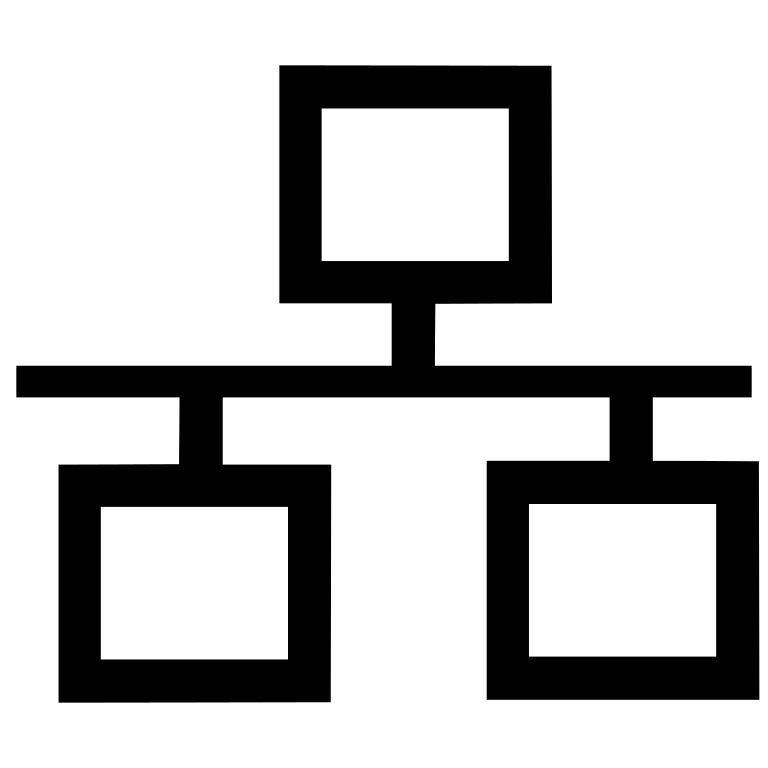 Remote
Local
‹#›
[Speaker Notes: Alexandre]
Temperature access/controlProposal - Features
Measure (simulate)
Access
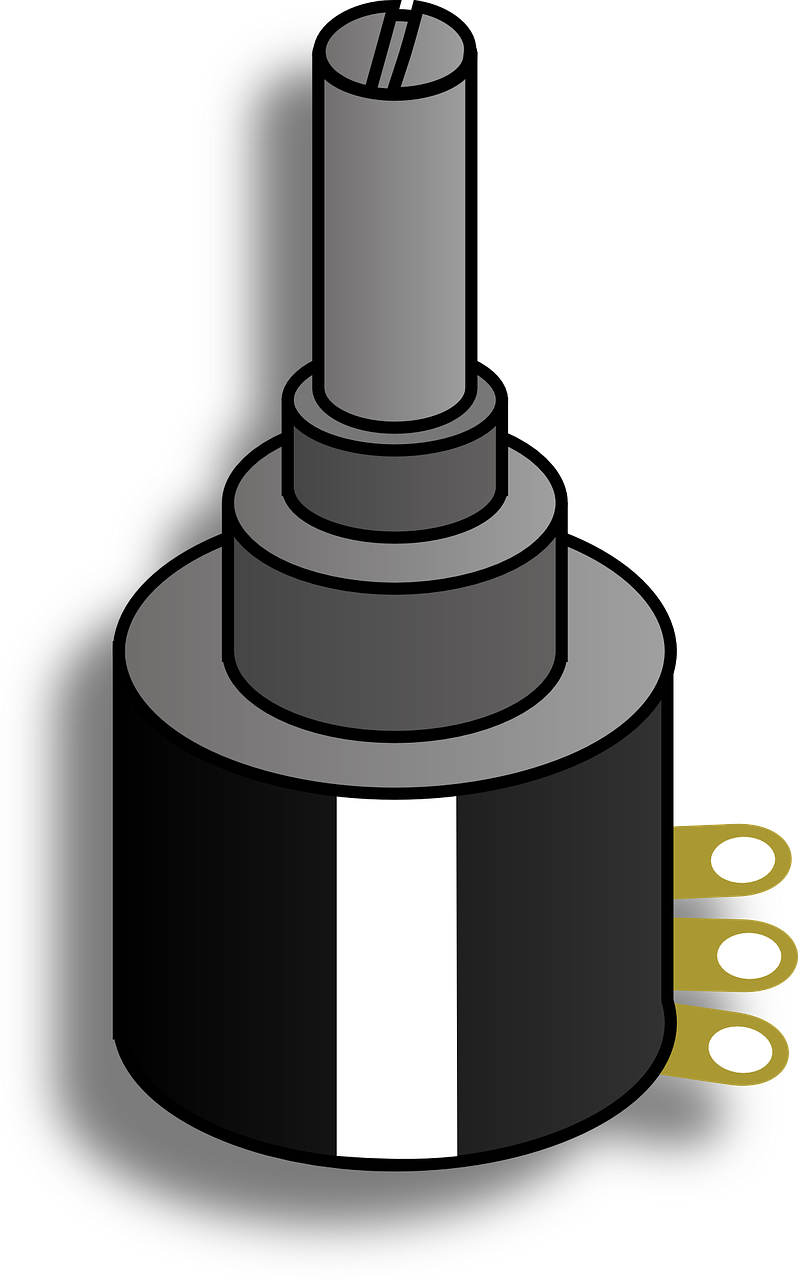 1 Potentiometer
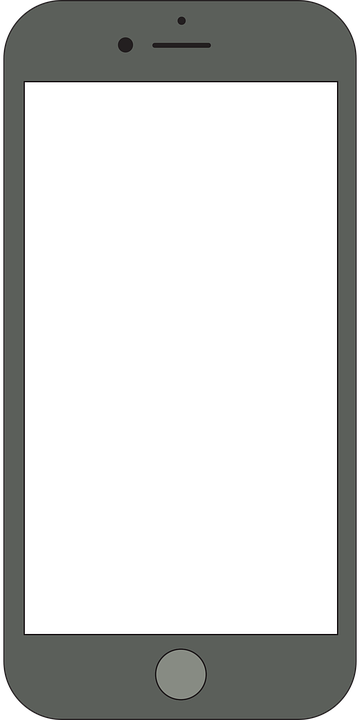 Out of bounds warning
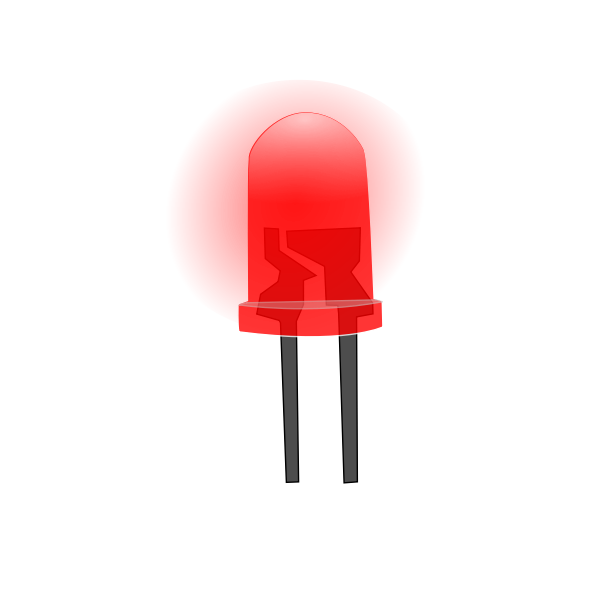 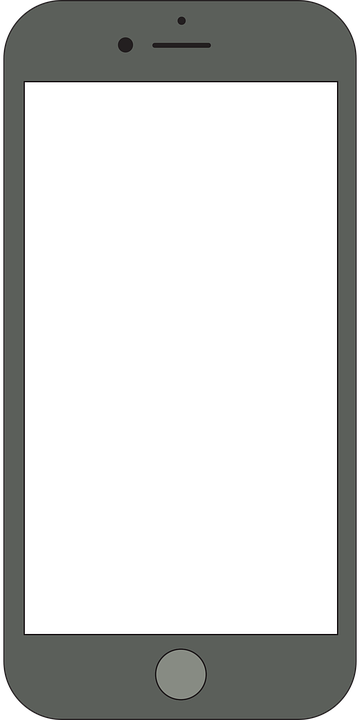 App
‹#›
1 Red LED
App
[Speaker Notes: Hugo]
PH access/controlProposal - Features
Measure (simulate)
Access
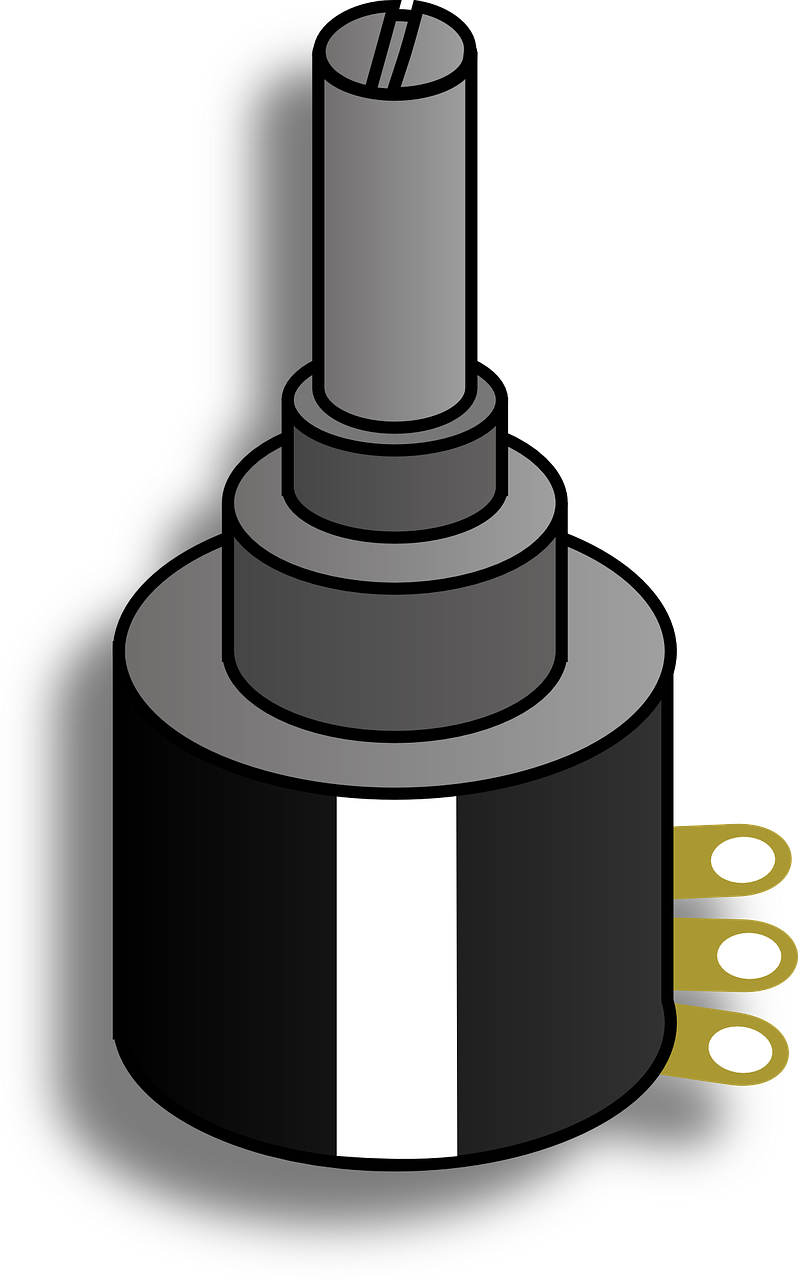 1 Potentiometer
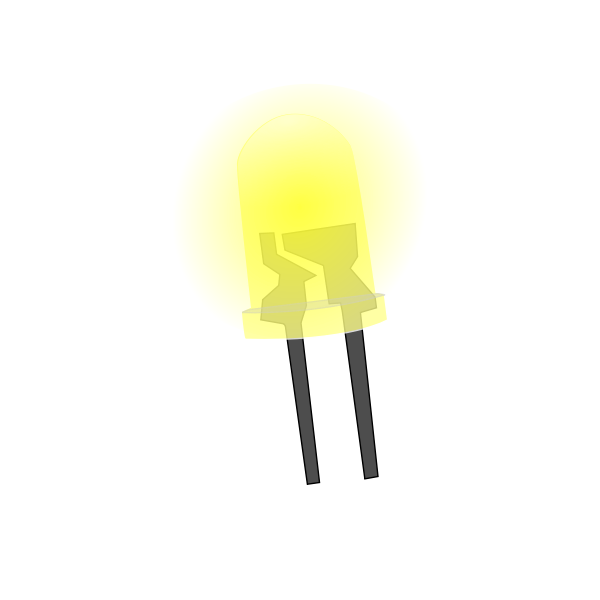 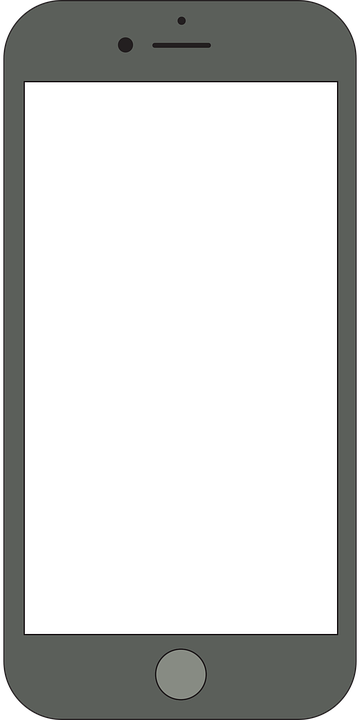 Out of bounds warning
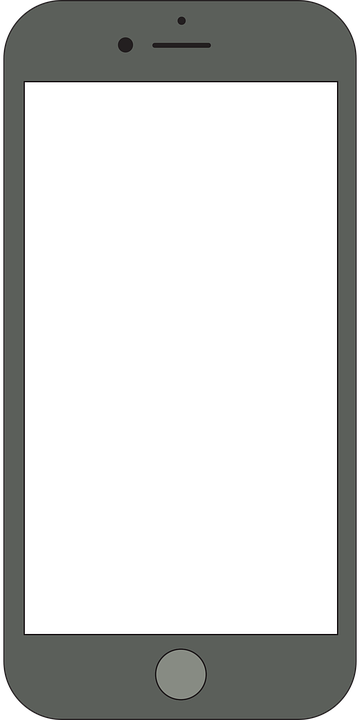 App
‹#›
1 Yellow LED
App
[Speaker Notes: Hugo]
Brightness access/controlProposal - Features
Measure ambient light
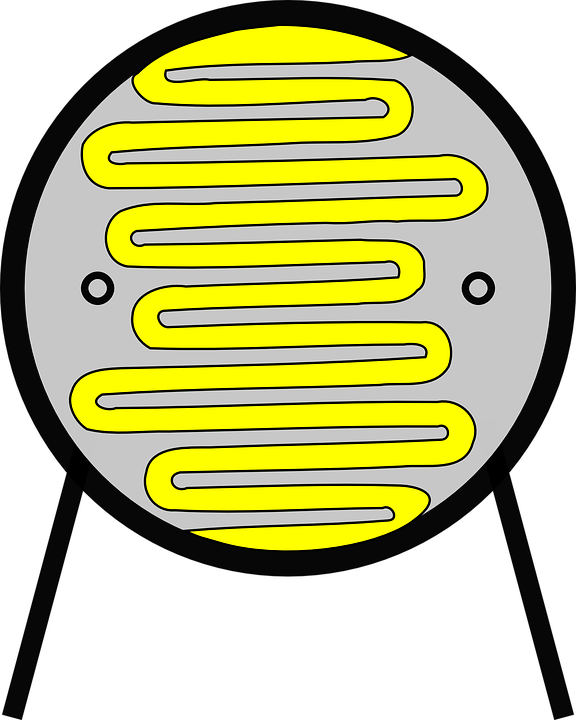 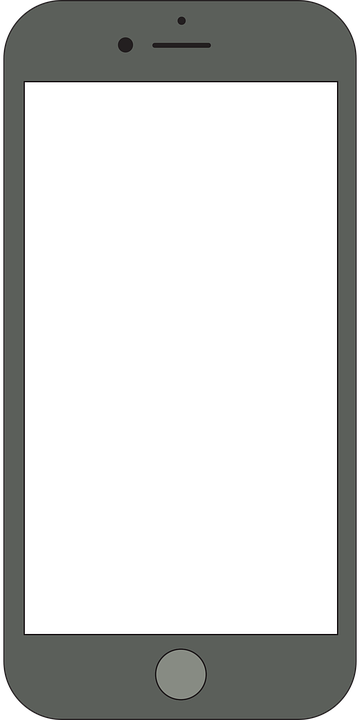 Access
1 PhotoresistorAuto mode
AppManual mode
Aquarium's brightness
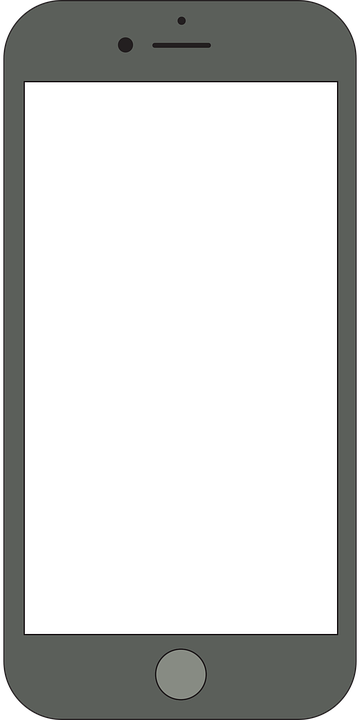 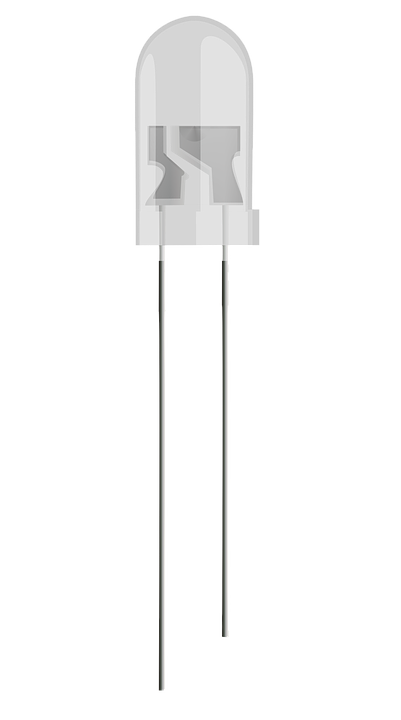 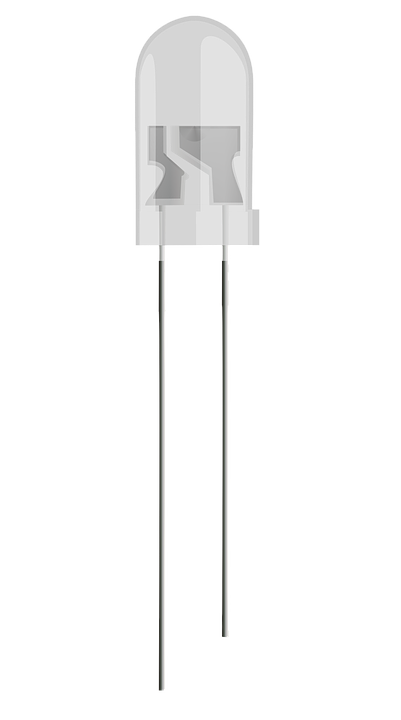 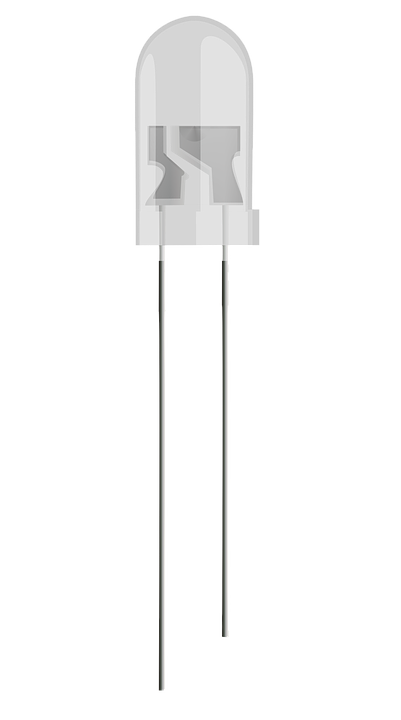 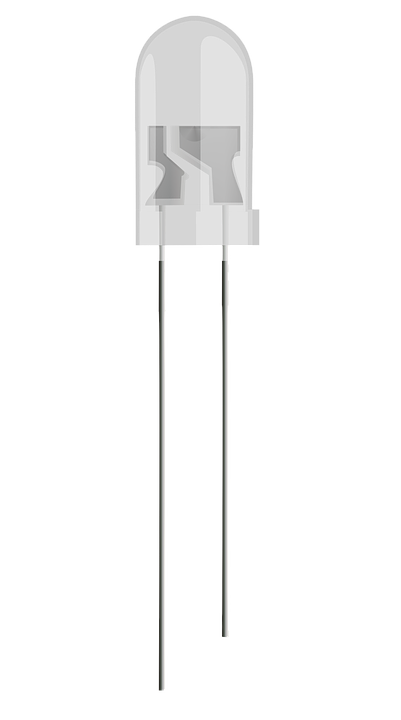 App
4 White LEDs
‹#›
[Speaker Notes: Hugo]
Mobile Application (Android)Proposal
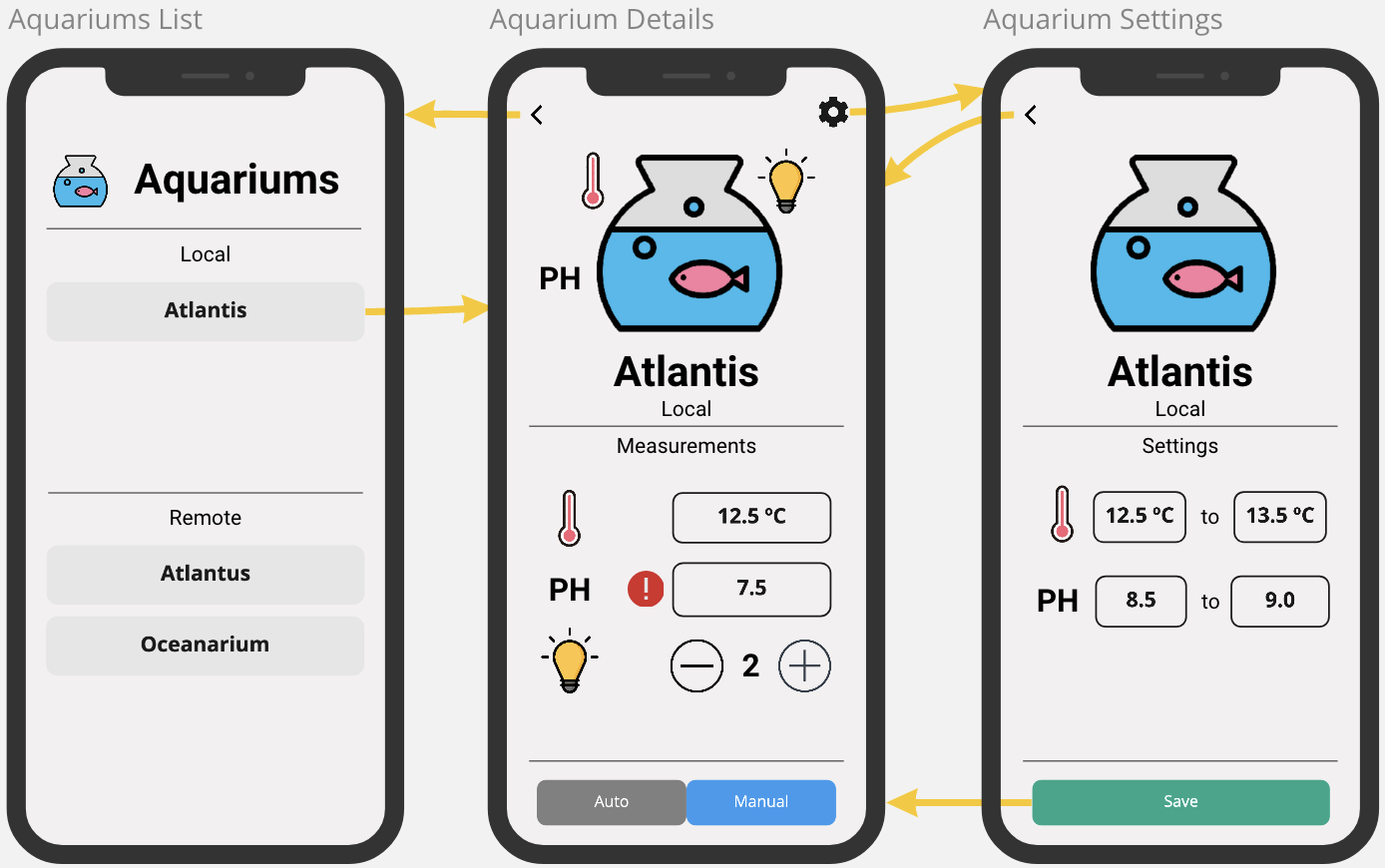 ‹#›
[Speaker Notes: Hugo]